SACHARIDYII.
Stereochemie monosacharidů
Mgr. Martin Krejčí
Isomerie organických sloučenin
Jev, kdy dvě a nebo více sloučenin mají stejný sumární vzorec, liší se ovšem od sebe svými fyzikálními a chemickými vlastnostmi.
Tato odlišnost může být důsledkem více různých skutečností (např. uspořádáním uhlíkatého skeletu, polohou násobných vazeb, geometrickým uspořádáním substituentů apod.).
Vzhledem k množství faktorů s vlivem na vlastnosti se isomerie rozděluje do více kategorií.
Rozdělení Isomerie
Isomerie
Konstituční isomerie
Stereoisomerie
(Prostorová isomerie)
Řetězcová isomerie
Konformace
Polohová isomerie
Stereoisomerie
alicyklických slouč.
Skupinová isomerie
Isomerie násobných vazeb
Geometrická
isomerie
Isomerie cyklo-řetězcová
Optická isomerie
Optická isomerie
Název pochází od schopnosti některých látek stáčet rovinu polarizovaného světla
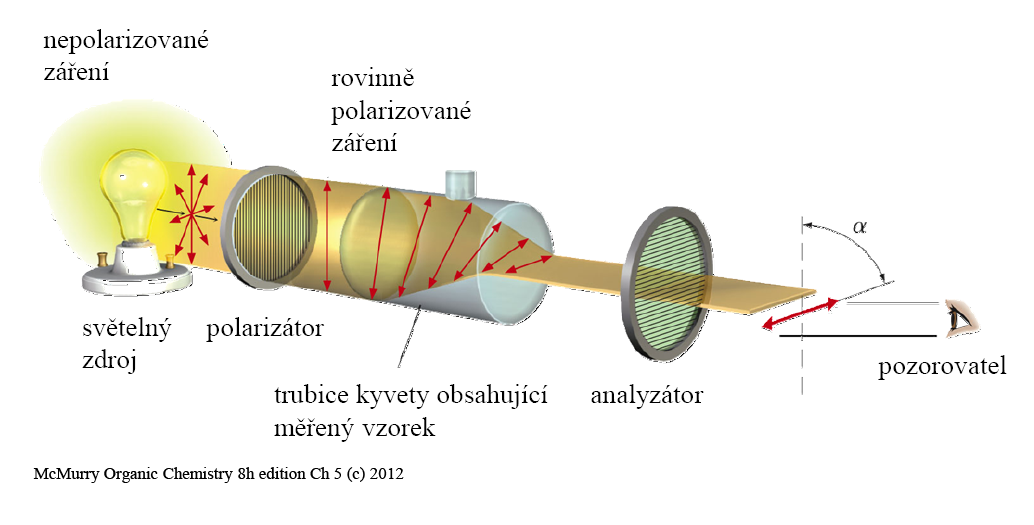 Polarizované světlo?
Základní charakteristiky nepolarizovaného světla vyjádřeny vektory elektrické a magnetické indukce
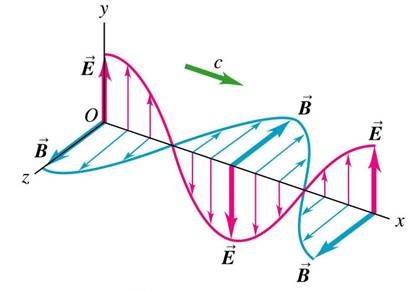 Princip polarizace světla
http://departments.fsv.cvut.cz/k102/doktorske-studium/
optika-optoelektronika?prezentace
http://www.vscht.cz/lam/new/SpAnalPL-11.pdf
Optická isomerie
S optickou isomerií se setkáváme u CHIRÁLNÍCH objektů. (chiralita: odvozeno od řeckého cheir – dlaň)
„Vzor“ a „obraz“ nejsou ztotožnitelné
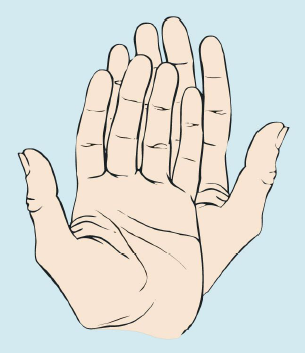 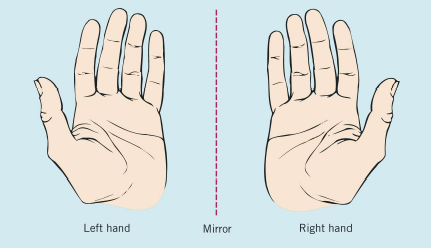 http://www.fch.vutbr.cz/ictep/studijni_materialy/Organicka_chemie_1_pr/04%20Stereochemie.pdf
Optická isomerie
STRUKTURNÍ PŘEDPOKLADY CHIRALITY
Přítomnost:
stereogenního (syn. asymetrického, chirálního) centra
celková nesymetrie molekuly.
Typy chirality
Přítomnost stereogenního centra (chirálního atomu):
centrální (bodová) chiralita
Celková nesymetrie molekuly:
osová chiralita 
planární chiralita
helikální chiralita
STEREOGENNÍ (Chirální) centrum
Stereogenním centrem je nejčastěji atom v hybridním stavu sp3  (např. atom uhlíku z něhož vycházejí 4 chemické vazby  do vrcholů tetraedru), a na každé chemické vazbě je navázaný jiný atom nebo skupina atomů
STEREOGENNÍ (Chirální) centrum
Obsahuje-li sloučenina jedno stereogenní centrum, existují vždy dva optické isomery, které jsou svými neztotožnitelnými zrcadlovými obrazy – Enantiomery (syn. optické antipody).
Enantiomery jsou z hlediska jejich vlastností výjimečné ve srovnání s ostatními typy isomerií, kde se isomery zásadně liší ve všech chemických a fyzikálních vlastnostech.
Vlastnosti enantiomerů
shody:
Všechny fyzikální a chemické konstanty, včetně spekter až na znaménko optické rotace.
Absolutní hodnotou specifické rotace.
Reaktivitou se všemi reaktanty, které nesmějí být asymetrické.
rozdíly:
Krystaly antipodů jsou vzájemně zrcadlové – enantiomorfie.
Smyslem stáčení roviny polarizovaného světla.
Vzájemnou interakcí s další asymetrickou molekulou.
Enantiomerní aldotriosy
Enantiomery (optické antipody) jsou svýmineztotožnitelnými zrcadlovými obrazy.
Jako příklad uveďme nejjednodušší aldehydickémonosacharidy s jedním stereogenním centrem.
L - glyceraldehyd
D - glyceraldehyd
zrcadlo
Sloučeniny s více stereogenními centry
Diastereoisomery –Epimery
2 chirálnícentra
D-threosa
L-threosa
L-erythrosa
D-erythrosa
Enantiomery Optické antipody
Enantiomery Optické antipody
Sloučeniny s více stereogenními centry
D
3 chirálnícentra
Diastereoisomery
D/L  arabinosa
D/L  ribosa
D/L  xylosa
D/L  lyxosa
Dvojice Enantiomerů
L
Příslušnost k D/L „genetické“ řadě monosacharidů
D klasifikace pochází historicky z označení pravotočivého(+) glyceraldehydu dextrarotatory (pravotočivý), L klasifikace je odvozena od (-) levorotatory (levotočivý).
D, L nomenklatura – názvosloví cukrů a aminokyselin
Ve Fisherově projekci musí být skupina s nejvyššímoxidačním stupněm C nahoře. Pak je izomer označen D nebo L podle toho, zda asymetrický uhlík s nejvyšším  pořadovým číslem má hydroxyskupinu na téže stranějako D- nebo L-glyceraldehyd. 
Podobně se aminokyseliny porovnávají se serinem.
Přehled D monosacharidů
D-aldosy
aldotriosa
D-glyceraldehyd
aldotetrosy
D-erythrosa
D-threosa
aldopentosy
D-ribosa
D-arabinosa
D-xylosa
D-lyxosa
D-allosa
D-altrosa
D-mannosa
D-gulosa
D-idosa
D-galaktosa
D-talosa
D-glukosa
Fischerova projekce
1891 Emil FISCHER
Způsob zobrazení čtyřvazného atomu C  do roviny.
Základní způsob pro zobrazování stereochemie nastereogenních centrech.
180°
4.
1.
2.
3.
Pohled na čtyřvazný atom uhlíku s vazbami směřujícími do vrcholů tetraedru.
Otočení o 90° (Cramův projekční vzorec) plné trojúhelníky = vazby před nákresnu, čárkované trojúhelníky = vazby za nákresnu.
Fischerův projekční vzorec : směrovost vazeb zachována jako v Cramově projekci!!
Povolená operace aniž se změní konfigurace – rotace o 180° v rovině nákresny.
Povolená operace aniž se změní konfigurace – zachování polohy jedné skupiny a s ostatními rotovat ve směru nebo proti směru hodinových ručiček.
Zakázaná operace vedoucí ke změně konfigurace – rotace o 90° respektive 270°.
5.
90°
6.
Fischerova projekce
D – erythrosa zapsanáv projekci dle Crama
D – erythrosa zapsanáve Fischerově projekci
D – erythrosa zapsanáv projekci dle Crama
POZOR!!!Fischerovu projekci lze chápat pouze jako návod, jak sestavit prostorový model molekuly v rovině, ale neříká nám nic o vzájemné konformaciskupin. U výše uvedeného projekčního vzorce jsou obě OH skupiny vedlesebe, ale ve skutečné molekule mohou OH skupiny zaujímat nejrůznějšíkonformace jiné (viz. Cramovy vzorce výše).
Absolutní konfigurace
Pro charakterizaci rozmístění substituentů na každémstereogenním centru individuálně používáme přiřazení stereodeskriptorů R/S.
(pozn. 1: R z lat. rectus (pravý) ; S z lat. sinister (levý)
(pozn. 2: rectus ve skutečnosti znamená „pravý“ ve smyslu „správný“, zatímco dexter znamená „pravý“ ve smyslu označení směru).
Pro správné přiřazení stereodeskriptorů R/S je nezbytné správné seřazení substituentů na stereogenním centru v pořadí klesající priority (tedy od substituentu s prioritou nejvyšší k substituentu s prioritou nejnižší).
Při seřazení se postupuje stejně jako při přiřazení stereodes-kriptorů Z/E při určení typu konfigurace, podle Cahn–Ingold–Prelogova sekvenčního pravidla  (pravidla posloupnosti).
Cahn–Ingold–Prelogovo pravidlo posloupnosti
Při řazení substituentů podle jejich priority se důsledněorientujeme podle protonových čísel atomů.
Nejprve srovnáváme atomy, které jsou bezprostředněpoutané k stereogennímu centru u něhož chcemerozhodnout o absolutní konfiguraci.
Není-li možno o přiřazení čísel priority rozhodnoutpodle atomů bezprostředně vázaných na stanovenécentrum, řídíme se podle atomů navázaných o jednuvazbu dále, případně ve 3. a vyšším pořadí.
Atom poutaný násobnou chemickou vazbouzapočítáváme tolikrát jaká je míra násobnosti chemickévazby (např. kyslík poutaný dvojnou vazbou započítáme 2x).
Cahn–Ingold–Prelogovo pravidlo posloupnosti
V prvním pořadí lze určit pouze substituentč.1 (skupina OH) a č.4 (H)
O substituentech č.2 a č.3 nelze rozhodnoutAtomy C mají stejné protonové číslo.
Ve druhém pořadí se orientujeme podlenásledujícího atomu s nejvyššímprotonovým číslem, kterým jsou atomy O.
V karbonylové skupině je poután dvojnouvazbou, započítáváme ho 2x, v alkoholovéskupině je pouze 1x. Proto č.2 je  karbonylová sk. a č.3 je alkoholová sk.
1
4
1
4
2
1
4
3
Absolutní konfigurace
A-č.1
B-č.2
C-č.3
D-č.4
Od substientu č.1 k č.3 (od A směrem k C) se dostaneme postupem ve směru hodinových ručiček 
stereodeskriptor R
Od substientu č.1 k č.3 (od A směremk C) se dostaneme postupem proti směru hodinových ručiček 
stereodeskriptor S
Absolutní konfigurace D-glukosy
1. stereogenní centrum
2
4
1
2R
3
2. stereogenní centrum
2
3S
1
4
3
Absolutní konfigurace D-glukosy
3. stereogenní centrum
2
4R
4
1
3
4. stereogenní centrum
2
5R
4
1
3